Psychology: From Inquiry to Understanding
Fourth Edition
Chapter 9
Intelligence and IQ Testing
Controversy and Consensus
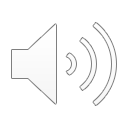 What Is Intelligence?LO 9.1a Identify different models and types of intelligence.
Psychologists can’t agree on a precise definition of intelligence.
Boring’s “intelligence is whatever intelligence tests measure.”
Not a useful definition, though
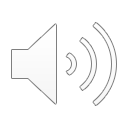 [Speaker Notes: LO 9.1]
Intelligence as Abstract ThinkingLO 9.1a Identify different models and types of intelligence.
Binet and Simon’s 1905 intelligence test
Focused on higher mental processes—reasoning, understanding, judgment
Most now agree that intelligence has something to do with the capacity to understand hypothetical concepts (abstract thinking).
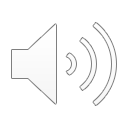 [Speaker Notes: LO 9.1]
Intelligence as General versus Specific AbilitiesLO 9.1a Identify different models and types of intelligence.
Positive correlations among items on IQ tests led to Spearman’s development of g and s.
General intelligence accounts for overall differences in intellect among people.
Our particular skills are reflected in our specific abilities.
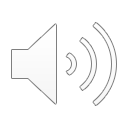 [Speaker Notes: LO 9.1]
Fluid and Crystallized IntelligenceLO 9.1a Identify different models and types of intelligence.
Cattell and Horn theorized that “intelligence” is a mix of two capacities:
The capacity to learn new ways of solving problems, or fluid intelligence
The accumulated knowledge of the world we gain over time, or crystallized intelligence
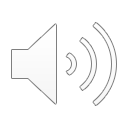 [Speaker Notes: LO 9.1]
Multiple Intelligences (1 of 4)LO 9.1a Identify different models and types of intelligence.
Several theorists argue that there are entirely different domains of intellectual skill.
Gardner’s “frames of mind”—ways of thinking about the world
Argued that autistic savants provide support for these different types of intelligence
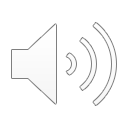 [Speaker Notes: LO 9.1]
Table 9.1   Howard Gardner’s Multiple Intelligences
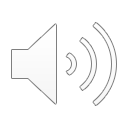 Multiple Intelligences (2 of 4)LO 9.1a Identify different models and types of intelligence.
Mixed scientific reaction to this model, as it is virtually impossible to falsify
Also not clear why only certain abilities classify as intelligences
No good evidence that these intelligences are truly independent
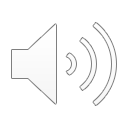 [Speaker Notes: LO 9.1]
Multiple Intelligences (3 of 4)LO 9.1a Identify different models and types of intelligence.
The triarchic model
Sternberg theorized three largely distinct types of intelligence.
Believes that having one does not ensure you have the others
Analytical intelligence is the ability to reason logically, or “book smarts.”
Practical intelligence is the ability to solve real-world problems, or “street smarts.”
Creative intelligence is the ability to come up with novel and effective answers.
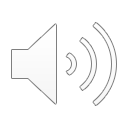 [Speaker Notes: LO 9.1]
Figure 9.3   Sternberg’s Triarchic Model of Intelligence
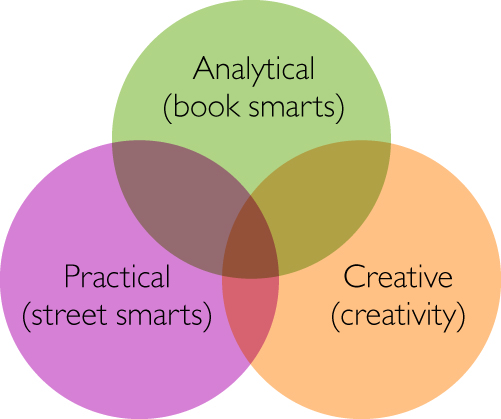 [Speaker Notes: LO 9.1]
Biological Bases of Intelligence (1 of 3)LO 9.1b Describe the connection between intelligence and brain size and efficiency.
Brain volume correlates positively with measured intelligence.
But .3–.4 correlations don’t explain everything, and the relationship may not be causal.
Evidence suggests cerebral cortex development is slower in gifted children.
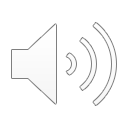 [Speaker Notes: LO 9.2]
Biological Bases of Intelligence (2 of 3)LO 9.1b Describe the connection between intelligence and brain size and efficiency.
Intelligence may reflect efficiency of mental processing.
Persons with higher intelligence show quicker reaction times.
Working memory is also closely related to intelligence.
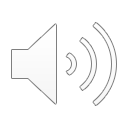 [Speaker Notes: LO 9.2]
Biological Bases of Intelligence (3 of 3)LO 9.1b Describe the connection between intelligence and brain size and efficiency.
Prefrontal cortex is especially active during highly “g-loaded” tasks
But other areas of the brain are also important.
Central theme is that people who think quickly tend to be more intelligent.
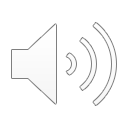 [Speaker Notes: LO 9.3]
9.2: Intelligence Testing: The Good, the Bad, and the Ugly
9.2a	Determine how psychologists calculate IQ.
9.2b	Explain the history of misuse of intelligence tests in the United 	States.
9.2c	Describe tests of intelligence used today and evaluate the 	reliability and validity of IQ scores.
9.2d	Distinguish the unique characteristics of mental retardation and 	genius.
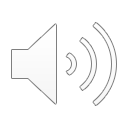 How We Calculate IQ (1 of 2)LO 9.2a Determine how psychologists calculate IQ.
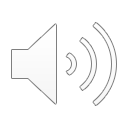 [Speaker Notes: LO 9.3]
How We Calculate IQ (2 of 2)LO 9.2a Determine how psychologists calculate IQ.
Modern IQ tests compare each person’s score to what is normal for his or her own age group
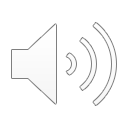 [Speaker Notes: LO 9.4]
The Eugenics MovementLO 9.2b Explain the history of misuse of intelligence tests in the United States.
Soon after IQ tests were developed, they began to be abused.
Led to worry about “low IQ” in certain groups and the eugenics movement
Forcible sterilization and immigration laws were the most visible impacts on society.
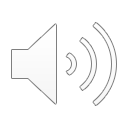 Figure 9.7   A Sterilization Map of the United States
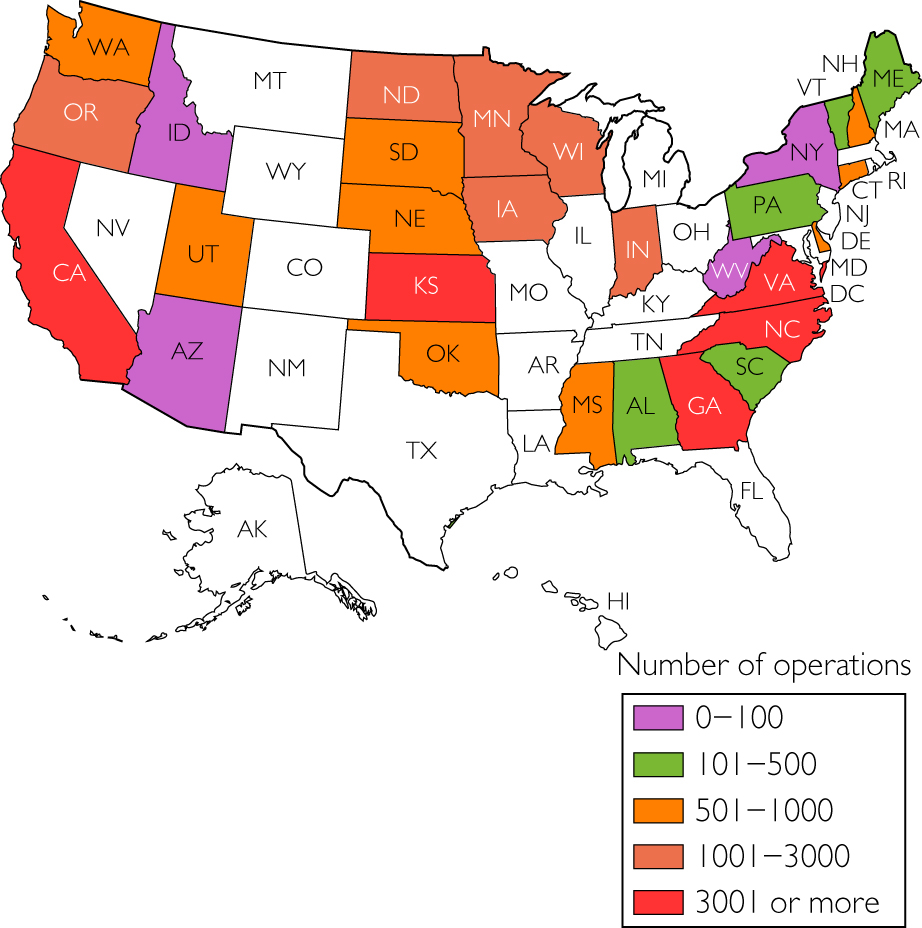 Source: Based on data from http://www.uvm.edu/~lkaelber/eugenics/
[Speaker Notes: LO 9.5]
IQ Testing Today (1 of 3)LO 9.2c Describe tests of intelligence used today and evaluate the reliability and validity of IQ scores.
The most commonly used IQ test for adults is the Wechsler Adult Intelligence Scale.
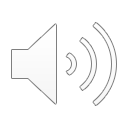 IQ Testing Today (2 of 3)LO 9.2c Describe tests of intelligence used today and evaluate the reliability and validity of IQ scores.
Consists of 15 subtests that give 5 scores:
Overall IQ
Verbal comprehension
Perceptual reasoning
Working memory
Processing speed
Figure 9.8   Sample Items from WAIS
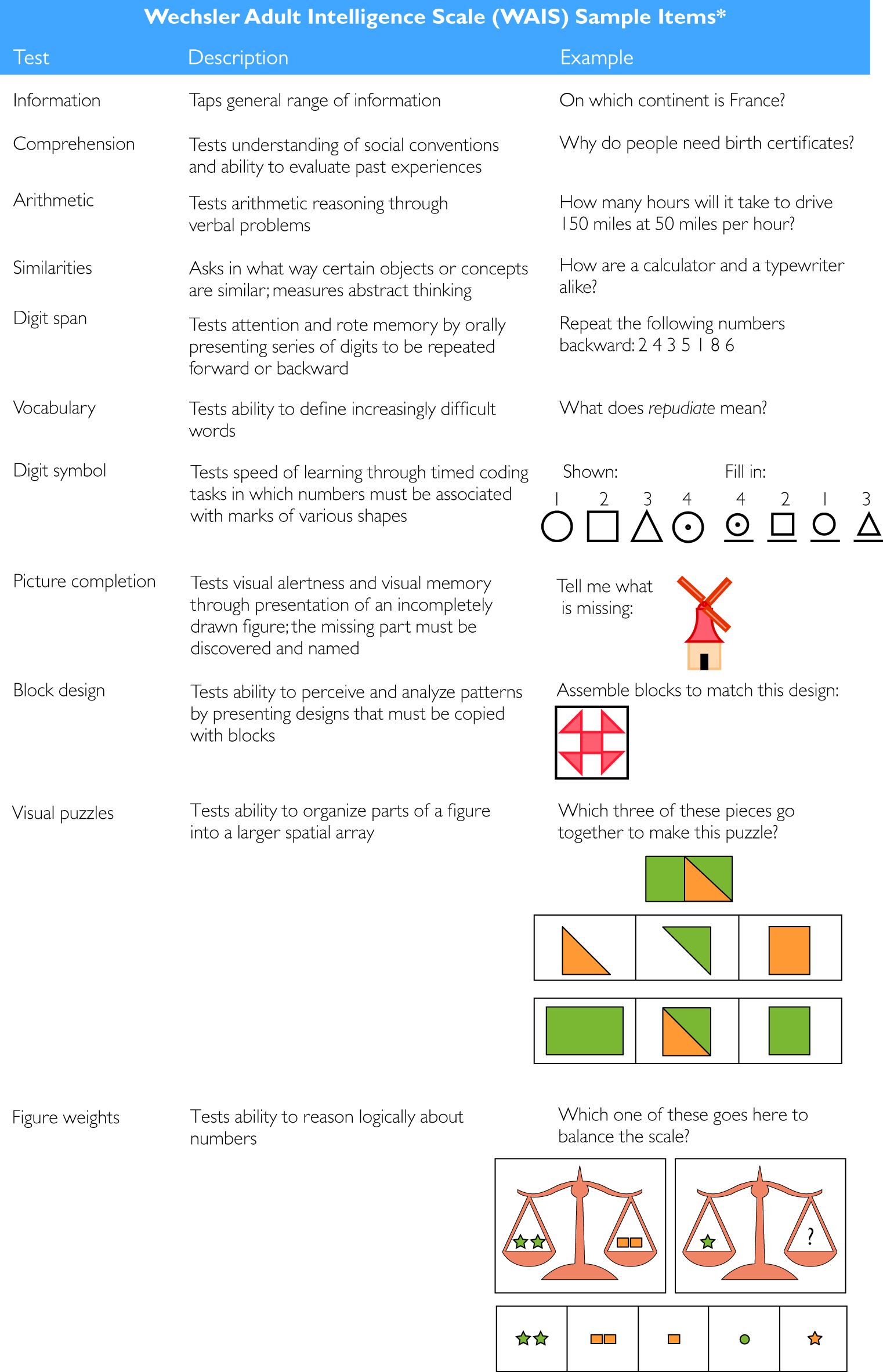 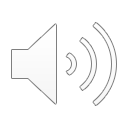 IQ Testing Today (3 of 3) LO 9.2c Describe tests of intelligence used today and evaluate the reliability and validity of IQ scores.
Culture-fair IQ tests
Consist of abstract-reasoning items that don’t depend on language
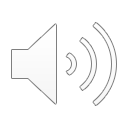 [Speaker Notes: LO 9.5]
Figure 9.9  Item Similar to that on Raven’s Progressive Matrices
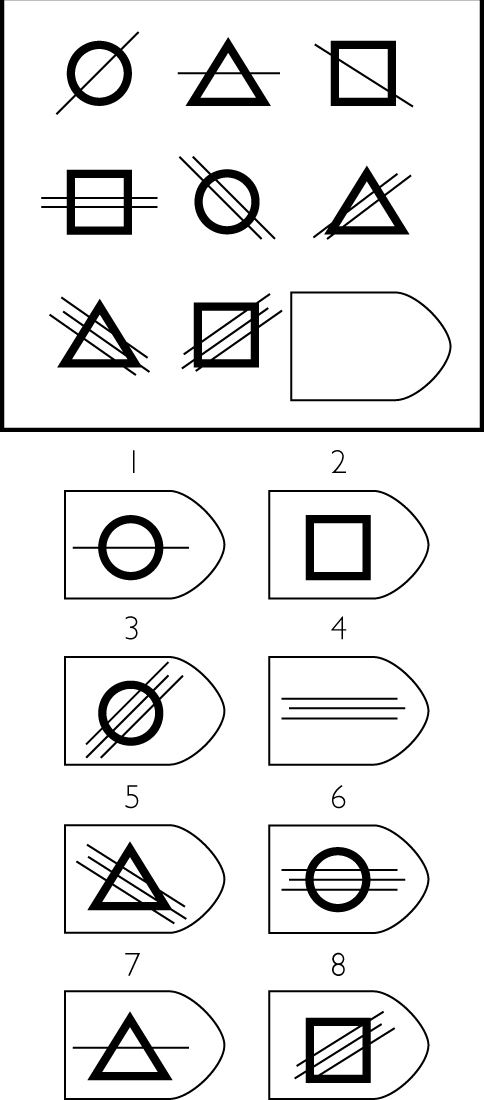 Source: Based on Raven, J., Raven, J. C., & Court, J. H. (1998). Manual for Raven’s Advanced Progressive Matrices
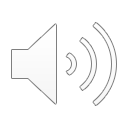 [Speaker Notes: LO 9.5]
College Admissions TestsLO 9.2c Describe tests of intelligence used today and evaluate the reliability and validity of IQ scores.
Designed to test overall competence in a specific domain or predict academic success
They correlate highly (.7–.8) with IQ.
Coaching courses appears to have very small effects, especially when practice effects are taken into account.
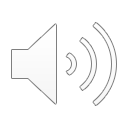 [Speaker Notes: LO 9.5]
Reliability of IQ ScoresLO 9.2c Describe tests of intelligence used today and evaluate the reliability and validity of IQ scores.
In adults, scores tend to be highly stable over long periods of time.
Prior to age three, though, IQ tests are very unstable and poor predictors of adult IQ.
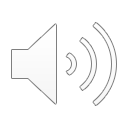 [Speaker Notes: LO 9.5]
Validity of IQ ScoresLO 9.2c Describe tests of intelligence used today and evaluate the reliability and validity of IQ scores.
Moderately successful at predicting grades
Predict performance across wide variety of occupations and are associated with health-related outcomes (health literacy)
Relationships hold up even when social class is taken into account.
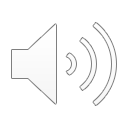 [Speaker Notes: LO 9.6]
Figure 9.11  Distribution of IQ Scores in the General Population
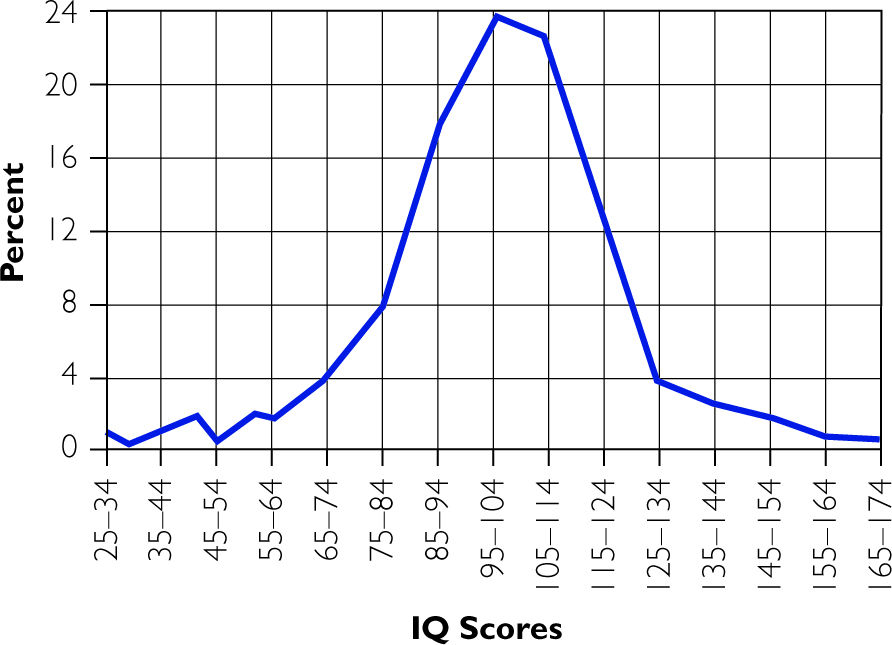 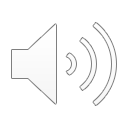 [Speaker Notes: LO 9.6]
A Tale of Two Tails (1 of 3)LO 9.2d Distinguish the unique characteristics of mental retardation and genius.
Intellectual disability
Characterized by childhood onset of low IQ (below about 70) and inability to engage in adequate daily functioning
Around 1 percent of US population (mostly males)
Four levels: mild, moderate, severe, profound
The more severe the intellectual disability, the less likely it is to run in families.
Over 200 different causes; most common are Fragile X syndrome and Down syndrome
ADA and IDEA acts have greatly impacted lives of those with intellectual disability.
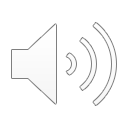 [Speaker Notes: LO 9.6]
A Tale of Two Tails (2 of 3)LO 9.2d Distinguish the unique characteristics of mental retardation and genius.
Genius and exceptional intelligence
Refers to the top 2 percent of IQ scores
Large portion occupy certain professions: doctors, lawyers, engineers, professors
Terman’s “Termites” showed that prodigies do not “burn out” or have higher rates of mental illness.
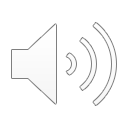 [Speaker Notes: LO 9.6]
9.4: Group Differences in IQ: The Science and the Politics
9.4a	Identify similarities and differences in mental ability between men 	and women.
9.4b	Evaluate the evidence concerning racial differences in IQ.
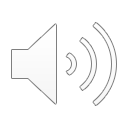 Sex Differences in IQ and Mental Abilities (1 of 3)LO 9.4a Identify similarities and differences in mental ability between men and women.
Most research finds few or no average differences between males and females.
But, males are more variable in their scores.
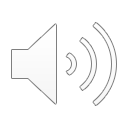 Figure 9.16   Distributions of Men and Women in IQ Tests
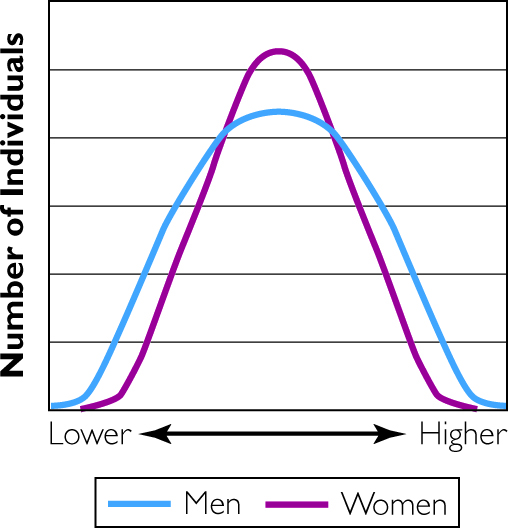 [Speaker Notes: LO 9.9]
Sex Differences in IQ and Mental Abilities (2 of 3)LO 9.9 Identify similarities and differences in mental ability between men and women.
Research shows consistent differences in terms of specific mental abilities.
Females tend to do better on some verbal tasks and recognizing emotions in others.
Males tend to do better on spatial ability tests, like mental rotation and geography.
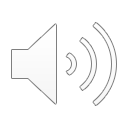 [Speaker Notes: LO 9.9]
Sex Differences in IQ and Mental Abilities (3 of 3)LO 9.4a Identify similarities and differences in mental ability between men and women.
Potential causes of sex differences
Some, like spatial ability, may be biological.
Most appear to be due to environmental differences.
Infants show few or no differences.
Sex differences in problem-solving strategies
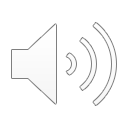 [Speaker Notes: LO 9.10]
Racial Differences in IQ (1 of 3)LO 9.4b Evaluate the evidence concerning racial differences in IQ.
African Americans and Hispanic Americans score lower than Caucasians.
Asian Americans score higher than Caucasians.
Jews score slightly higher than non-Jews.
Why do these differences exist?
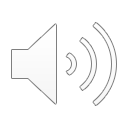 [Speaker Notes: LO 9.10]
Racial Differences in IQ (2 of 3)LO 9.4b Evaluate the evidence concerning racial differences in IQ.
Racial “superiority” is not the answer.
IQ differences appear to be shrinking.
Substantial overlap in IQ distribution
Instead, differences appear to be largely or completely environmental in origin.
Figure 9.19  Drawings of Two Groups of Plants
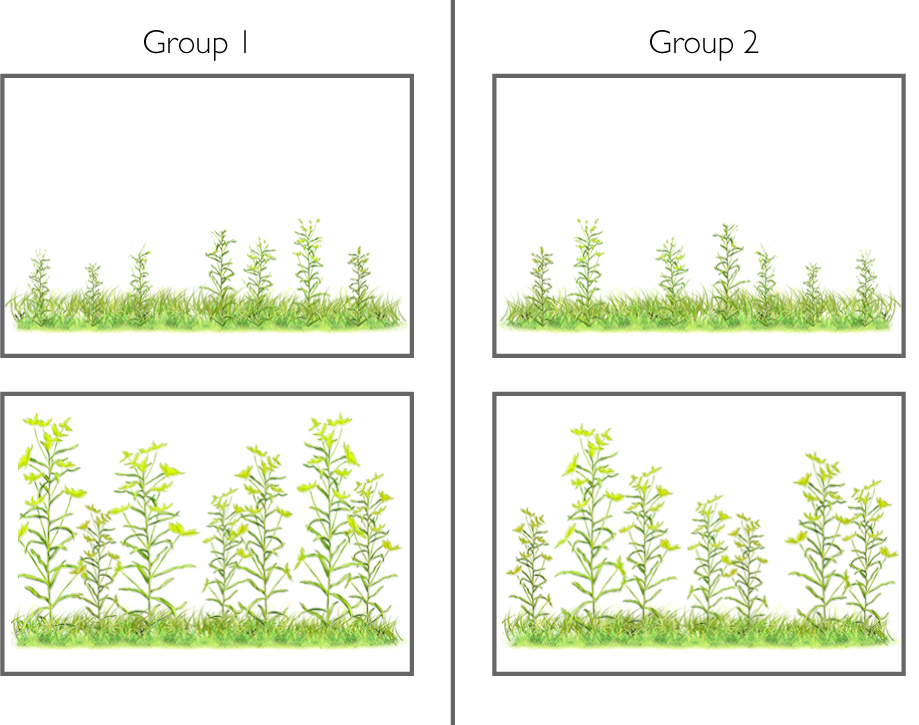 9.5: The Rest of the Story: Other Dimensions of Intellect
9.5a	Describe how creativity and emotional intelligence relate to 	intelligence.
9.5b	Identify reasons why intelligence doesn’t protect us from errors in 	thinking.
Creativity (1 of 2)LO 9.5a Describe how creativity and emotional intelligence relate to intelligence.
Often measured using tests of divergent thinking, “outside the box” thinking
“Uses of an Object” test
But we also need to be good at convergent thinking: finding the single best answer to a problem.
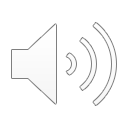 [Speaker Notes: LO 9.11]
Creativity (2 of 2)LO 9.5a Describe how creativity and emotional intelligence relate to intelligence.
mildly correlated with IQ (.2–.3)
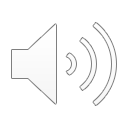 [Speaker Notes: LO 9.11]
Emotional IntelligenceLO 9.5a Describe how creativity and emotional intelligence relate to intelligence.
The ability to understand our own and others’ emotions, then apply that information
Not clear that emotional intelligence differs much from personality
May not predict job performance beyond general IQ
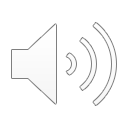 [Speaker Notes: LO 9.11]